جامعة بغداد 
كلية علوم الهندسة الزراعية
قسم الإنتاج الحيواني
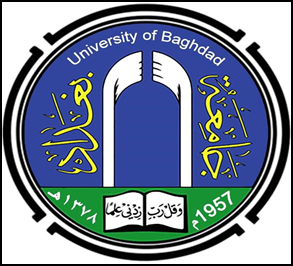 دراسة بعض الصفات النوعية والمايكروبية والحسية للحوم بعض الاسماك المستوردة للعراق
A study of some qualitative, microbial and sensory characteristics of some fish meat  imported to Iraq
الطالب :                                               
   سعد اياد فيصل
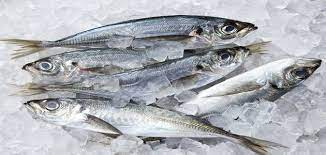 إشراف :
              أ.د محمد شاكر الخشالي
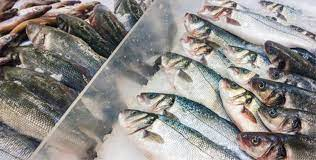 تُعد لحوم الأسماك ذات أهمية تغذوية عالية لكونها غنية بالعناصر الغذائية والفيتامينات والمعادن وقد ازداد استهلاك لحوم الأسماك في العالم في السنوات الأخيرة بسبب زيادة وعي المجتمعات والتوجه نحو الغذاء الصحي Alkhshali),(2019. كما تُعد الأسماك من أرخص أنواع اللحوم بالمقارنة مع اللحوم الآخرى لكونها متوافرة من المصائد الطبيعية إذ تكمن تكاليفها في عمليات الصيد والتسويق (السعدون,2015).إن صيد وصناعة الأسماك والأغذية البحرية sea food  تعد البديل الأفضل عن صناعة اللحوم الحمر التي تحتوي على نسبة عالية من الدهون والكولسترول والأحماض الدهنية المشبعة والتي تسبب بصورة أو بأخرى مشكلات تغذوية تؤثر سلباً في صحة الإنسان وبذلك تكون الأسماك والأغذية البحرية ذات أهمية متميزة لاحتوائها على نسبة جيدة من المعادن والفيتامينات مثل فيتامينA و  Bوالدهون والأملاح, ويمتاز بروتين الأسماك بكونه من البروتينات البسيطة وسهلة الهضم (Wyness وآخرون, 2016).ولكونها مهمة في نمو جسم إلإنسان, ينصح خبراء التغذية النساء الحوامل بتناول الأسماك بانتظام إذ تسهم في النمو العقلي السليم للجنين وجعله أقل عرضة للاصابة بالأمراض (الجنابي،2005).
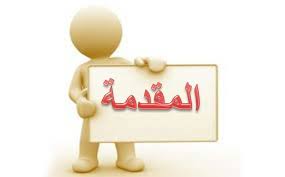 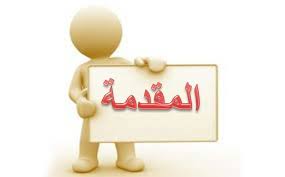 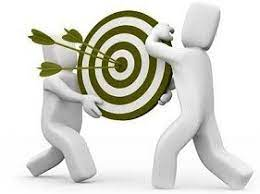 اهداف البحث:
.1  دراسة بعض الصفات الكيميائية والميكروبية لثلاثة أنواع من الاسماك المستوردة للعراق .
. 2 دراسة بعض الصفات الحسية للحوم الانواع المدروسة مثل اللون والطراوة والعصيرية والنكهة من خلال إجراء بعض الاختبارات الحسية .
. 3  تحديد مدى صلاحية وجودة لحوم الانواع المدروسة بعد مقارنتها بالمواصفات القياسية الصادرة عن الجهاز المركزي للتقييس والسيطرة النوعية.
المواد وطرائق العمل
أجريت هذه الدراسة للمدة من 2022101 الى 20221228 في مختبرات كلية علوم الهندسة الزراعية – جامعة بغداد, إذ  تم شراء 30 إنموذجاً لثلاثة أنواع من الأسماك المجمدة المستوردة للعراق هي السيبريم  Sparus aurata, السيباس Dicentrarchus labrax  والتونة  alalunga  Thunnini 15 أنموذجاً بهيئة أسماك كاملة و15 أنموذجاً بهيئة شرائح, وضعت النماذج في ثلاجة منزلية وأجريت الفحوص المايكروبية, تلتها الفحوص الكيميائية والفيزيائية والحسية. كما في مخطط1 .
لحوم الأسماك المجمدة المستوردة       
أسماك السيبريم والسيباس والتونة (كاملة + شرائح)
الفحوص المايكروبية
العدد الكلي للبكتريا
العدد الكلي لبكتريا السالمونيلا
العدد الكلي لبكتريا القولون
الفحوص الحسية 
اللون
النكهة
الطراوة
العصيرية
درجة التقبل العام
الفحوص الكيميائية
البروتين، الدهن، الرطوبة، الرماد،الكاربوهيدرات تقدير تركيز صبغة المايوغلوبين،
الأس الهيدروجيني 
TBA, PV
FFA,TVN
الفحوص الفيزيائية 
نسبة الفقد في السائل الناضح
نسبة الفقد عند الطبخ
قابلية اللحم على حمل الماء
النتائج
جدول 1)): تأثير حالة ونوع الأسماك في نسبة الرطوبة
جدول 2)):تأثير حالة ونوع الأسماك في نسبة البروتين
جدول 3)) : تأثير حالة ونوع الأسماك في نسبة الدهن
جدول 4)): تأثير حالة ونوع الأسماك في نسبة الرماد
جدول5) ): تأثير حالة ونوع الأسماك في نسبة الكاربوهيدرات
جدول 6)) : تأثير حالة ونوع الأسماك في قيم الأس الهيدروجيني
جدول 7)): تأثير حالة ونوع الأسماك في قيم حامض الثايوباربتيوريكTBA) )
جدول 8)) : تأثير حالة ونوع الأسماك في قيم الأحماض الدهنية
جدول (9) : تأثير حالة ونوع الأسماك في قيمة البيروكسيدPV
جدول 10)) : تأثير حالة ونوع الأسماك  في قيم النتروجين الكلي المتطاير
جدول 11)) : تأثير حالة ونوع الأسماك في تركيز صبغة المايوغلوبين
جدول 12)): تأثير حالة ونوع الأسماك في قابلية حمل الماء WHC))
جدول 13)): تأثير حالة ونوع الأسماك في  نسبة السائل الناضح Drip
جدول 14)) : تأثير حالة ونوع الأسماك في الفقد بالطبخ
جدول 15)) : تأثير حالة ونوع الأسماك في العدد الكلي للبكتريا
جدول 16)) : تأثير حالة ونوع الأسماك في أعداد بكتريا السالمونيلا
جدول (17): تأثير حالة ونوع الأسماك المختلفة في أعداد بكتريا القولون
جدول18) ): تأثير حالة ونوع الأسماك في اللون
جدول 19)): تأثير حالة ونوع الأسماك في النكهة
جدول 20)): تأثير حالة ونوع الأسماك في الطراوة
جدول ((21: تأثير حالة ونوع الأسماك في العـصيرية
جدول 22)) : تأثير حالة ونوع الأسماك في التقبل العام
الإستنتاجات
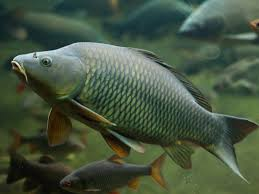 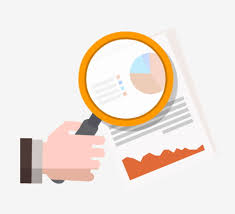 الإستنتاجات
Conclusions
1- حافظ التجميد على الصفات الكيميائية والفيزيائية والمايكروبية والحسية للأسماك المجمدة المستوردة.
2- كانت مستويات حامض الثايوباربتيوريك TBA والنتروجين الكلي المتطاير TVN  والبيروكسيد PV ضمن الحدود المسموح بها.
3- إنخفاض العدد الكلي للبكتريا وبكتريا القولون والسالمونيلا في الأسماك الكاملة والشرائح.
4- بينت الدراسة بأن شرائح الاسماك تحتوي على أعداد أكبر من البكتريا مما في الاسماك الكاملة.
5- كانت درجات التقبل العام متقاربة في حالة الأسماك الكاملة والشرائح للأنواع الثلاثة المدروسة.
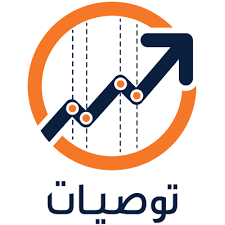 التوصيات Recommendations
1- شراء الأسماك المجمدة من مصدر موثوق للتأكد من سلامتها.
2-التأكيد على المراقبة المستمرة للأسماك المستوردة وإجراء الفحوص الدورية بإشراف الجهاز المركزي للتقييس والسيطرة النوعية.
3- تنظيم حملات إعلامية لأصحاب المخازن على كيفية إلادارة والتداول الصحيح للأسماك لتجنب الأضرار الحاصلة من سوء الخزن.
4- إجراء دراسات على أنواع أخرى من الأسماك المستوردة للعراق.
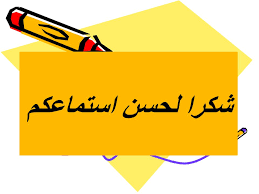